November 2023
Data Tones Grouping in Tone-Distributed RUs
Date: 2024-01-10
Authors:
Slide 1
Mahmoud Kamel, InterDigital
November 2023
Abstract
In this contribution, we follow up on the discussion of grouping of the data tones in Tone-Distributed RUs (dRUs) and show the PER performance of data tones grouping.
Slide 2
Mahmoud Kamel, InterDigital
November 2023
Background
Tone-Distributed Resource Unit (dRU) is proposed in [1] as a solution for long range   
In [2], pilot design and CFO impact have been discussed and the authors have shown how the choice of the pilot tones can significantly impact the performance for different CFO which is further extended in [4]
The authors of [3] proposed reusing the RU allocation indication of rRUs for dRUs
In [5], the authors discussed further considerations for dRUs including channel widths for dRU transmissions, dRU transmission given preamble puncturing, and dRUs sizes allowed in each channel width
In [6], the authors have shown the impact of pilot tone allocation on the performance of dRUs and have discussed other considerations, including the grouping of data tones in dRUs. 
In [7], the authors proposed a use case for using dRUs in the downlink
Slide 3
Mahmoud Kamel, InterDigital
November 2023
Grouping of Data Tones
The tones of a 26-tone dRU in 20 MHz channel may be selected in different ways:
Method 1: One tone out of each 9 tones is allocated to each dRU in turn [2] (See Slide 7).
Method 2: Two or more consecutive tones are allocated to each dRU in turn uniformly.







Example: a 26-tone dRU has 24 data tones and 2 pilot tones, the 24 data tones may be grouped in different ways:
2×12     12 groups each of 2 data tones
3×8       8 groups each of 3 data tones
4×6       6 groups each of 4 data tones
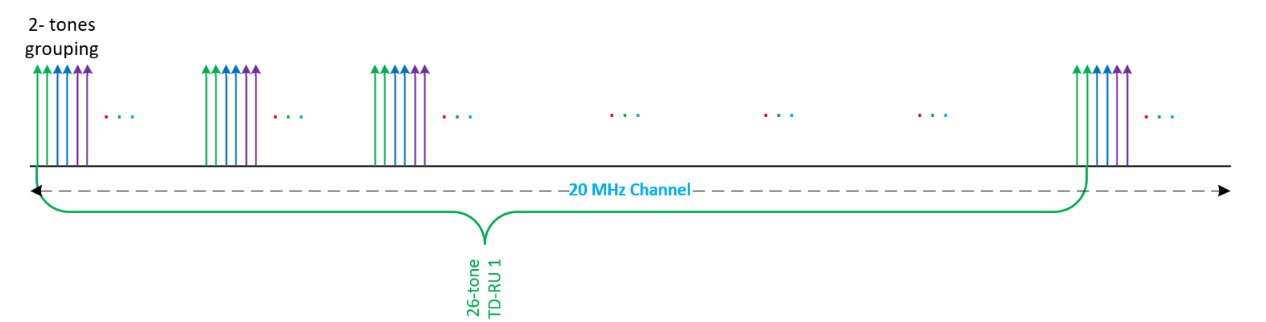 Slide 4
Mahmoud Kamel, InterDigital
November 2023
Grouping of Data Tones
The groups of data tones can be symmetrically located across the channel bandwidth
The pilot tones are positioned in the middle of two of the data groups (in case of 26-tone dRUs)   





The group of data tones including the pilot tone can be used to improve the phase estimation by filtering out the noise, especially in low SNR scenarios 
This can start from the LTF symbol(s) and can be carried forward to the data symbols

The group of data tones can further be used to enhance the channel estimation through simple channel smoothing
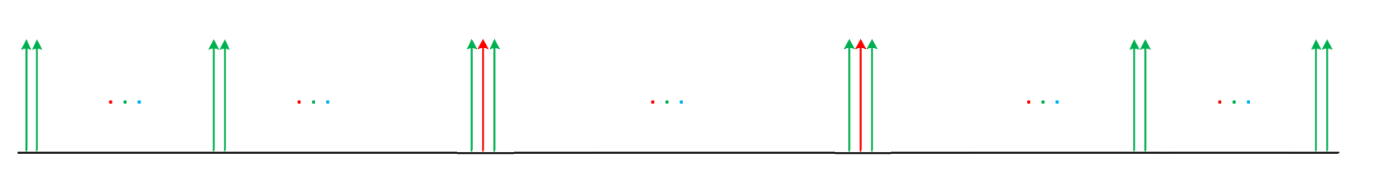 Data tones
Pilot tones
Slide 5
Mahmoud Kamel, InterDigital
November 2023
Grouping of Data Tones – Full Picture
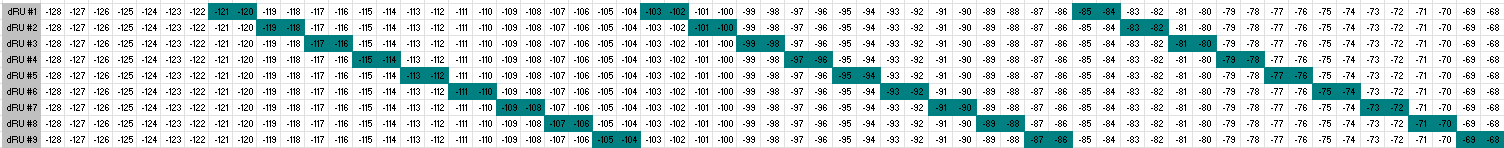 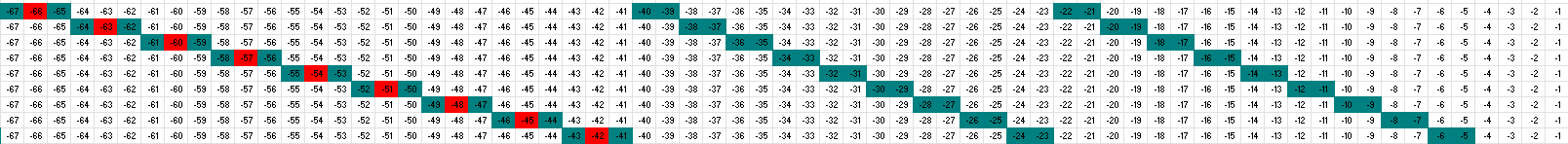 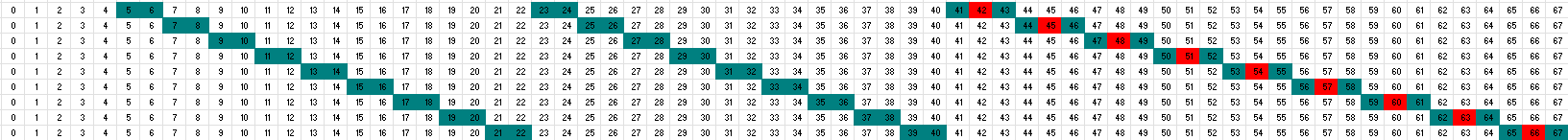 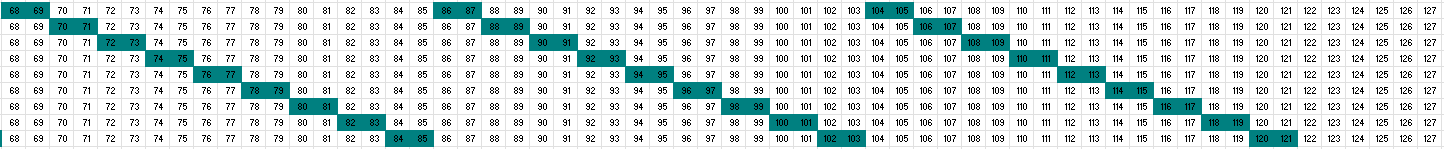 Slide 6
Mahmoud Kamel, InterDigital
November 2023
Ungrouped Data Tones
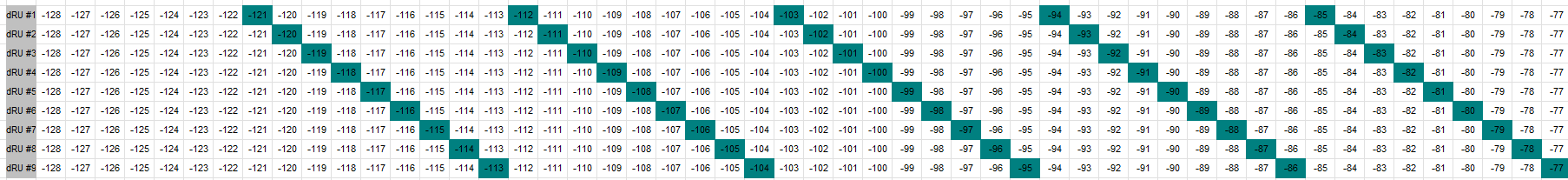 Slide 7
Mahmoud Kamel, InterDigital
November 2023
LTF-Assisted Phase Tracking
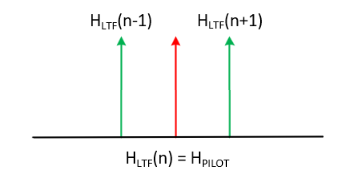 Slide 8
Mahmoud Kamel, InterDigital
November 2023
Channel Smoothing
Slide 9
Mahmoud Kamel, InterDigital
November 2023
Considerations of Grouping of Data Tones
Several considerations for data tones grouping of dRUs  
Simplicity: Larger dRUs may be simply comprised of smaller dRUs
Performance: Some tone plans may have a better PER performance than others
Maximum Power Boost: A tradeoff between the maximum power boost and the mitigation of CFO may be considered
Diversity vs Phase Tracking: Grouping of data tones enables LTF-assisted phase tracking which in turn improves the performance, but may also impact the gain of frequency diversity in dRUs
Slide 10
Mahmoud Kamel, InterDigital
November 2023
Simulation Environment
Simulation Parameters 
Channel Bandwidth = 20 MHz (nine 26-tones dRUs)
LDPC Coding , MCS = 0, MCS = 3 and MCS = 7
SISO with Channel Model D
Residual CFO:     [dRU1:+CFO, dRU2: -CFO, …, dRU9: +CFO]
CFO = 0 and 300 Hz are considered 
Phase tracking is always used
SNR is defined as the average SNR per user.
The dRUs are comprised using 2×12 grouping scheme (see Slide 6)
Ungrouped dRUs tone plan is referring to Method 1 in Slide 4  
Packet Size = 100 bytes 
Pilot Positions: in the middle of the 4th and the 9th data tones groups 
Channel smoothing weights a = 2 and b = 1
The PER for the first dRU is considered
Slide 11
Mahmoud Kamel, InterDigital
November 2023
MCS 0 in Channel D
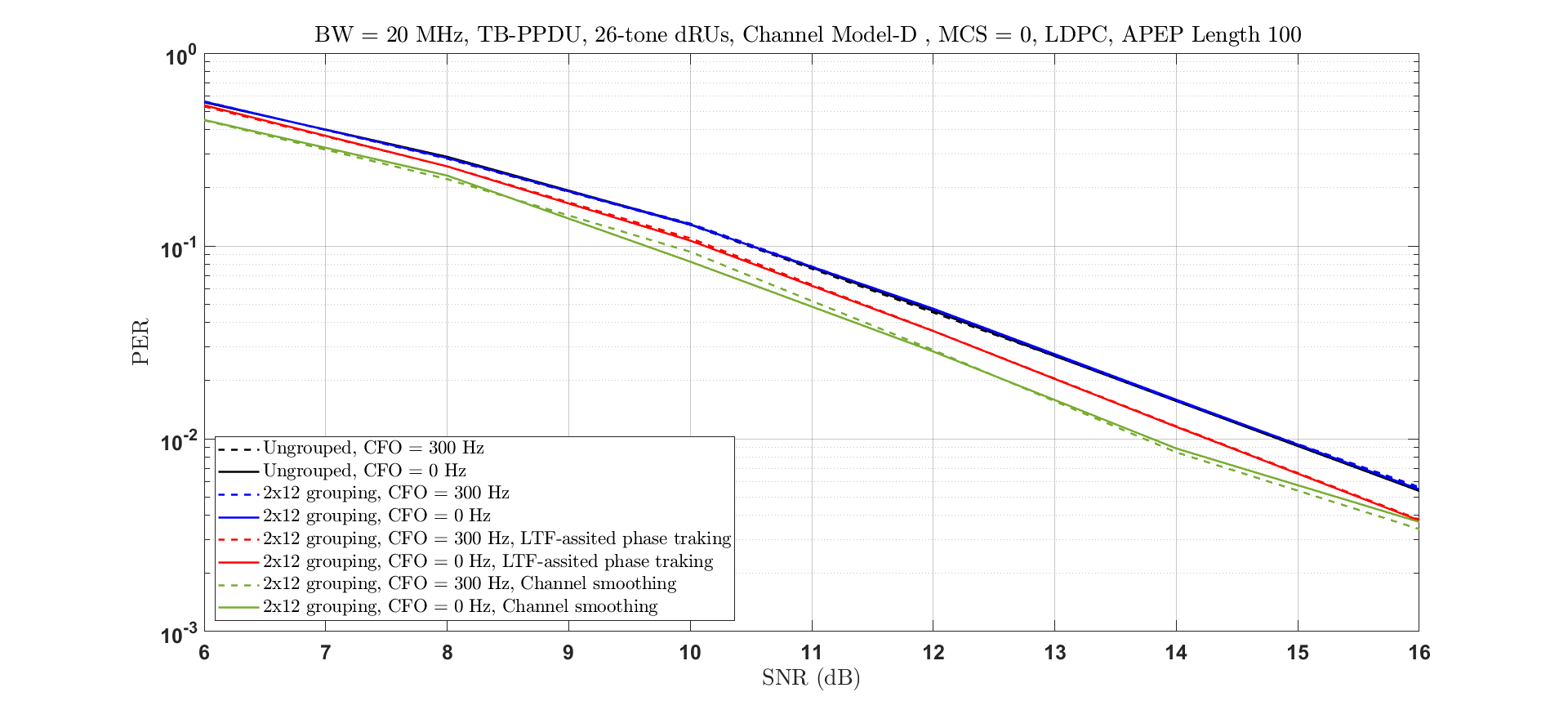 Grouping of data tones yields a nice PER performance improvement if LTF-assisted phase tracking is applied (red curves).
Further PER performance improvement is also achievable if channel smoothing is applied (green curves) .
No loss in the performance of data tones grouping if conventional phase tracking is applied (blue curves). The performance is no worse than the ungrouped data tones (black curves).
Slide 12
Mahmoud Kamel, InterDigital
November 2023
MCS 3 in Channel D
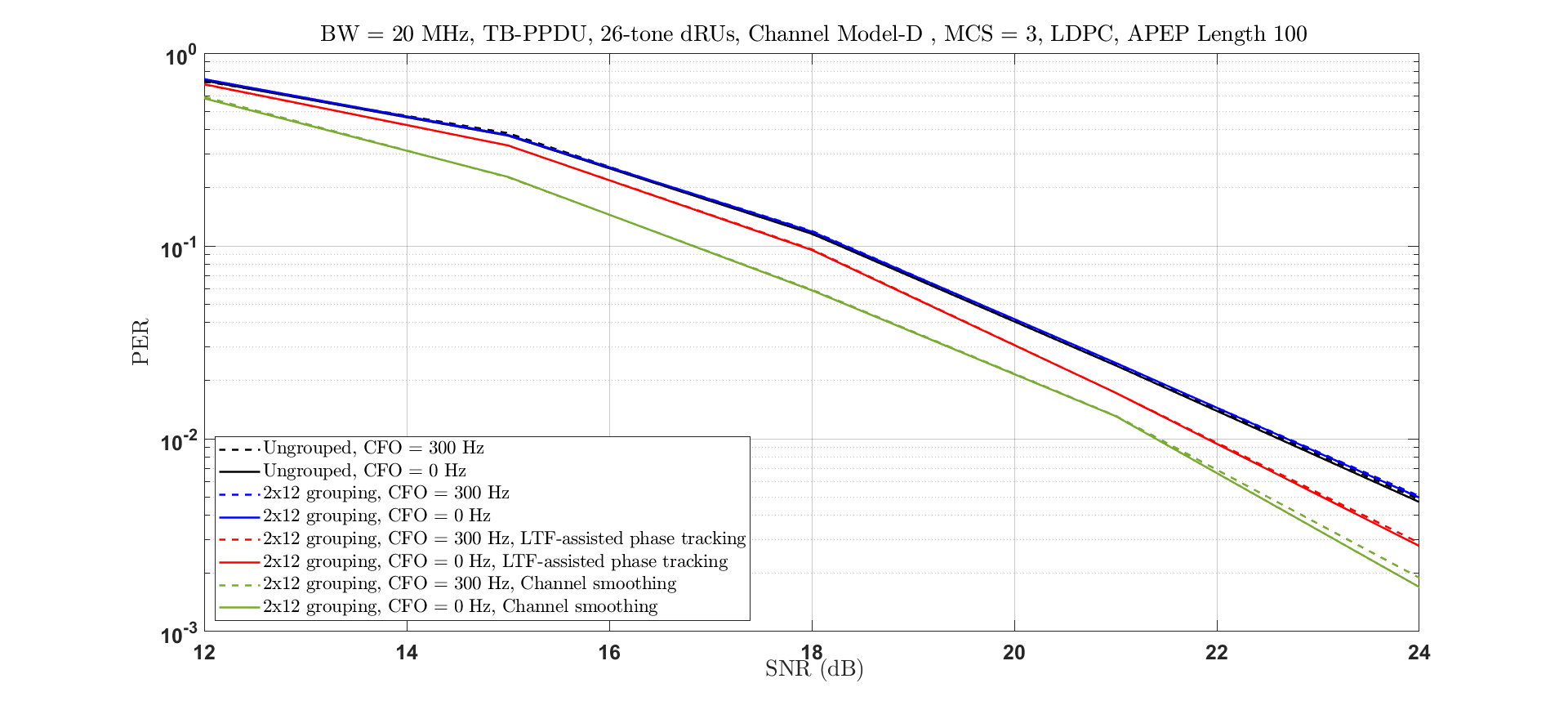 Similar performance is achievable for MCS = 3.
Slide 13
Mahmoud Kamel, InterDigital
November 2023
MCS 7 in Channel D
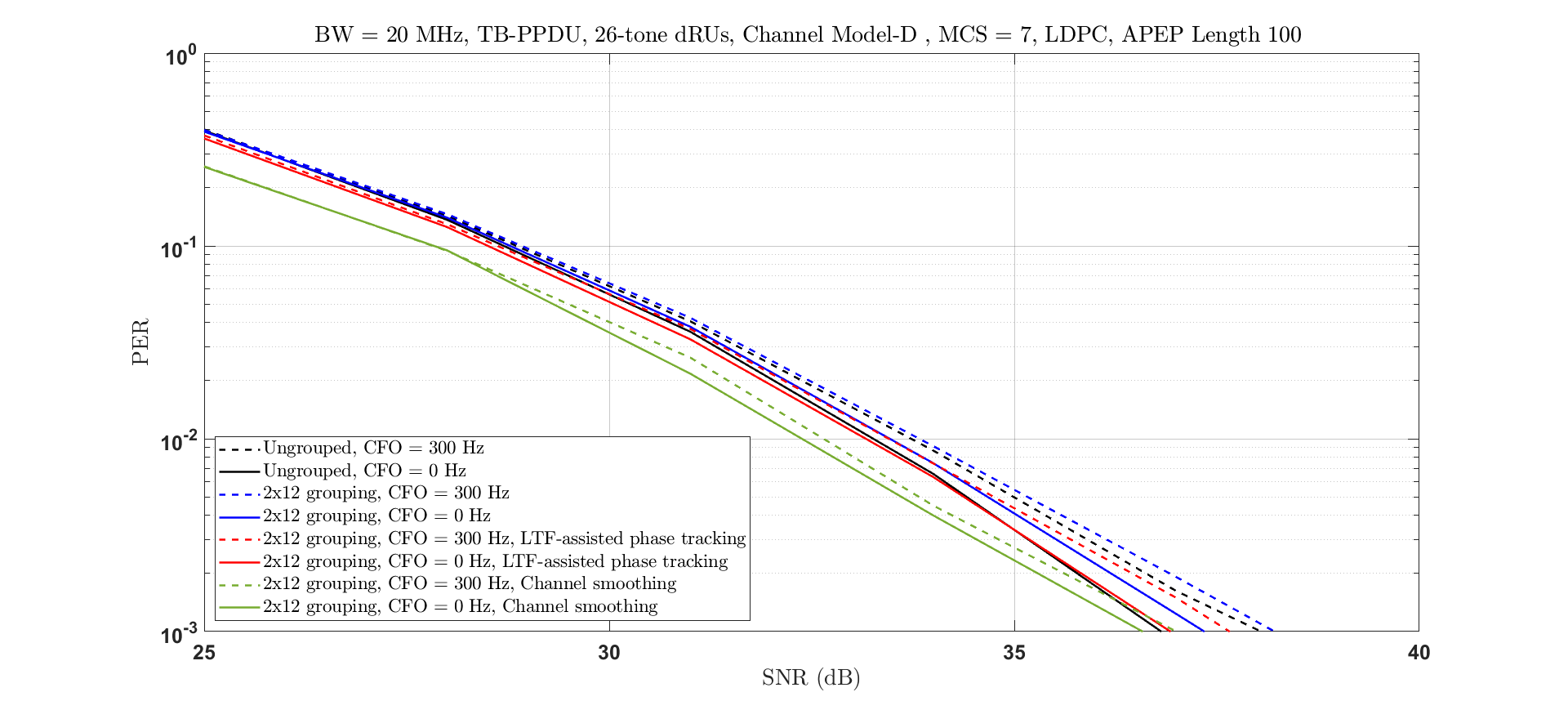 In higher MCSs, the performance of grouped tones is consistently better than that of the ungrouped tones for larger CFOs.
Slide 14
Mahmoud Kamel, InterDigital
November 2023
Conclusions and Way Forward
Grouping of data tones brings improvements to the phase tracking performance and the channel estimation through channel smoothing which in turn improves the PER performance, especially in low SNR scenarios
Recall that dRUs are proposed to support long range applications where low SNR are more probable.
Close to 1.5 dB of improvement in the PER performance is achievable (compared to the ungrouped tones).
A tradeoff may be considered between improving the PER performance gain through better phase tracking and channel smoothing versus the loss due to less diversity.
Other techniques may be considered to bring further improvements to the PER performance of the Tone-Distributed RUs (dRUs).
Slide 15
Mahmoud Kamel, InterDigital
November 2023
SP1
Do you support grouping of the data tones of dRUs to allow for channel smoothing and improved phase tracking

Yes
No
Abs

This SP is for information gathering only
Slide 16
Mahmoud Kamel, InterDigital
November 2023
References
[1] 11-23/0037r0, UHR Feature to Overcome PSD Limitations Distributed-Tone Resource Units
[2] 11-23/1115r0, CFO Impact and Pilot Design for dRU
[3] 11-23/1117r0, dRU Signaling for UHR
[4] 11-23/1447r0, CFO Impact and Pilot Design for dRU Follow up
[5] 11-23/1448r0, Further Considerations on dRU
[6] 11-23/1511r1, Pilot Tone Allocation and Other Considerations of Tone-Distributed RUs for UHR
[7] 11-23/1516r0, Use case for distributed RUs in Downlink
Slide 17
Mahmoud Kamel, InterDigital
November 2023
Backup – LTF-assisted Phase Tracking
Slide 18
Mahmoud Kamel, InterDigital
November 2023
Backup – LTF-assisted Phase Tracking
Slide 19
Mahmoud Kamel, InterDigital
November 2023
Backup – LTF-assisted Phase Tracking
Slide 20
Mahmoud Kamel, InterDigital